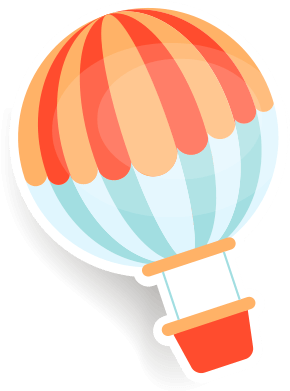 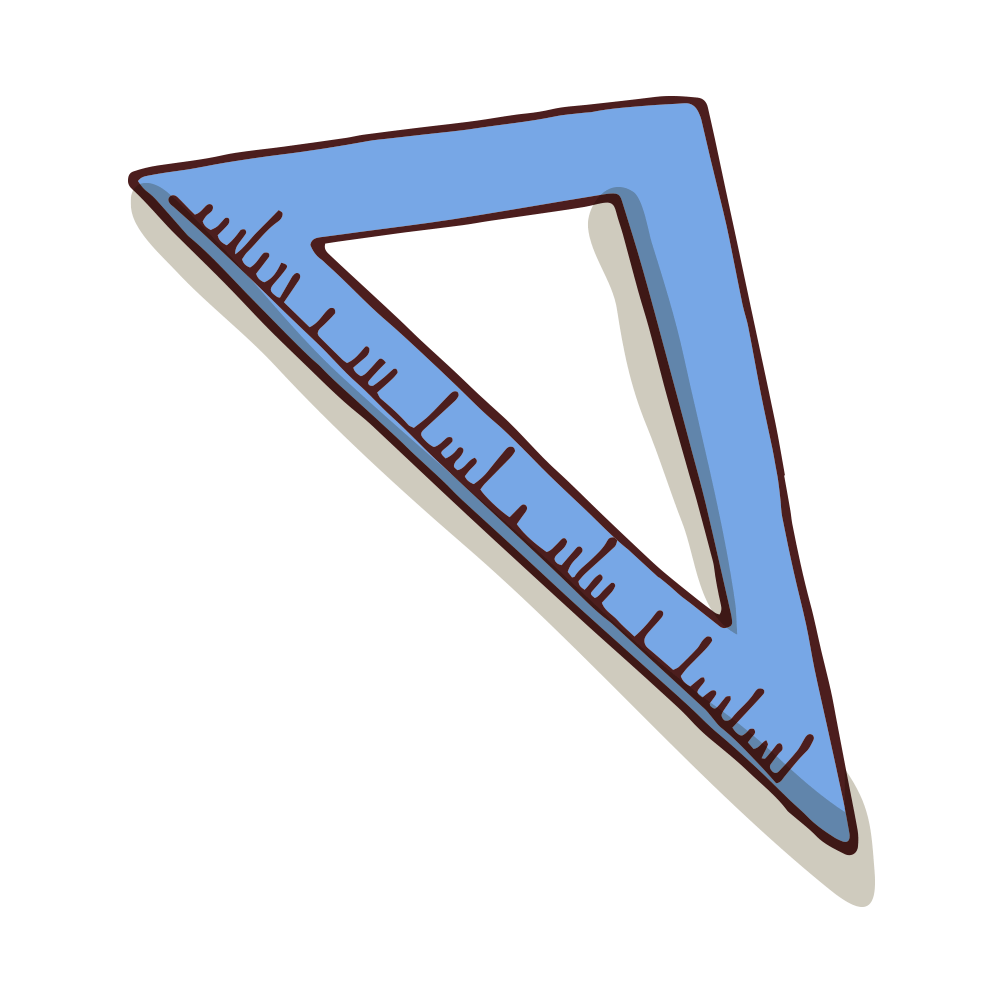 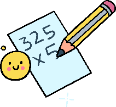 BÀI 6: NGÔI NHÀ
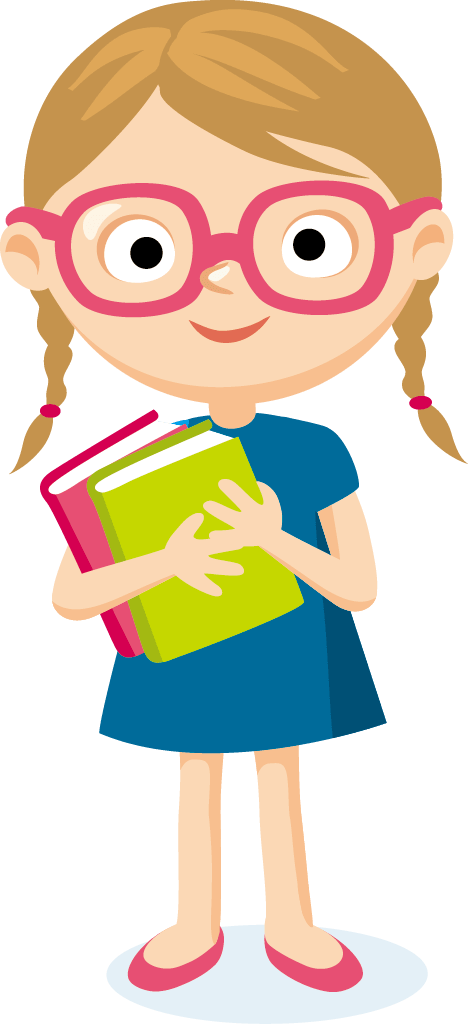 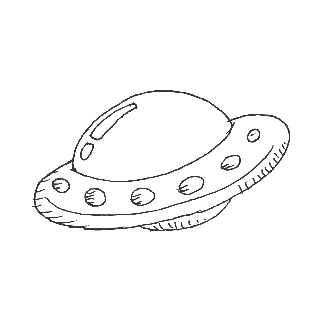 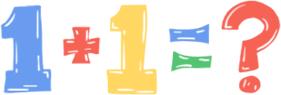 Giáo viên: Trần Thị Thanh Thuỷ
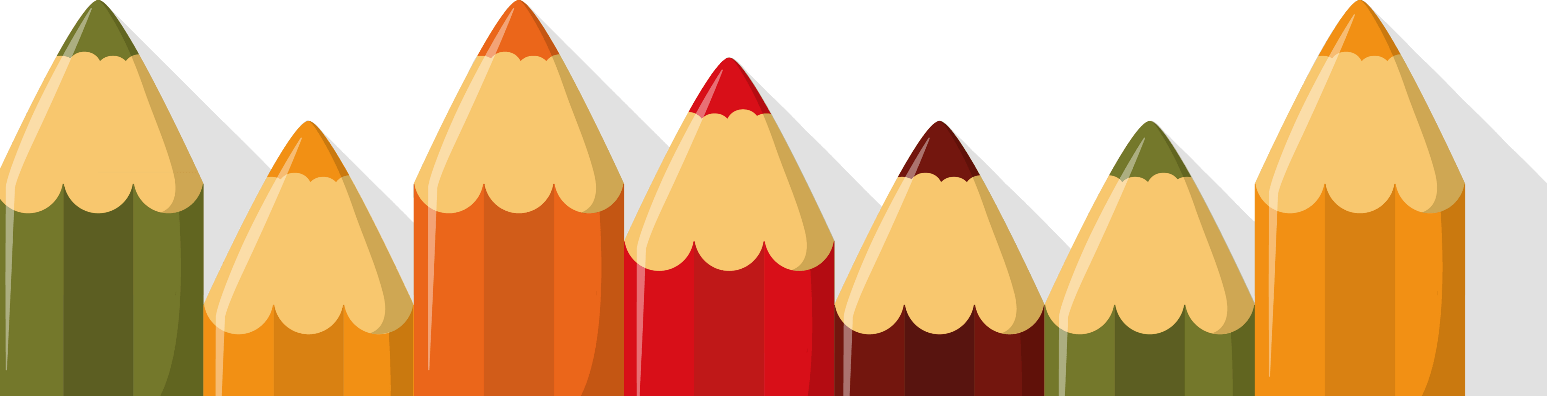 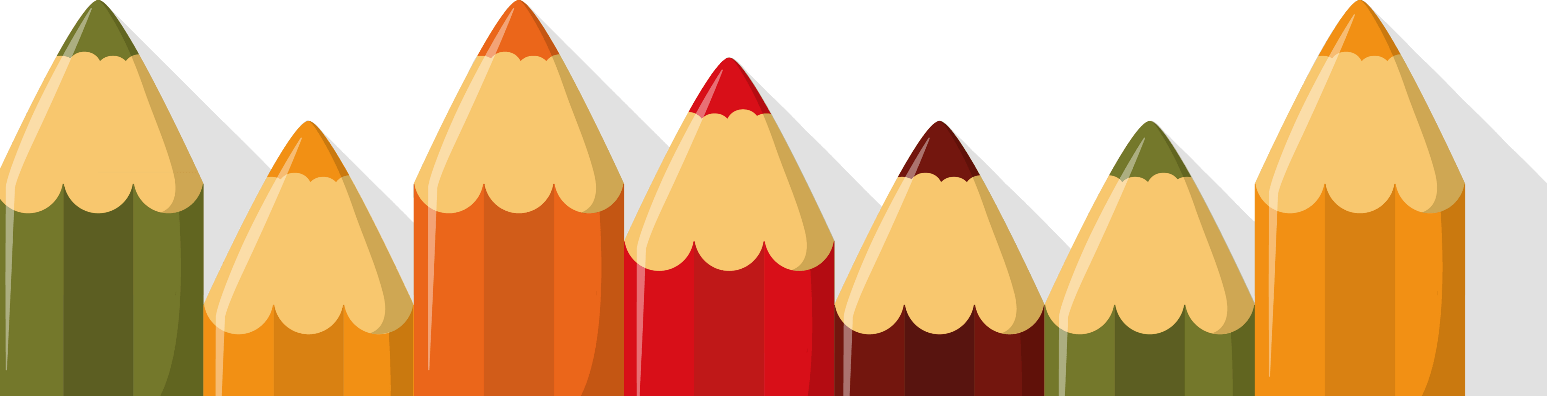 Thiết kế : Hương Thảo – tranthao121004@gmail.com
Giải câu đố
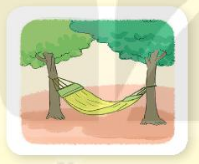 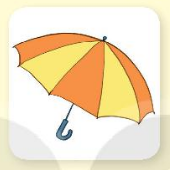 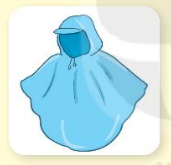 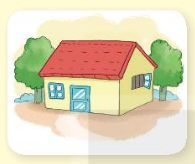 Cái gì để tránh nắng mưa
Đêm được an giấc, từ xưa vẫn cần?
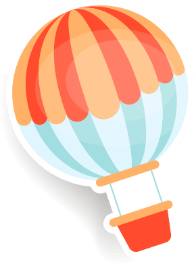 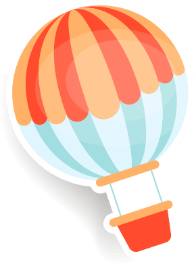 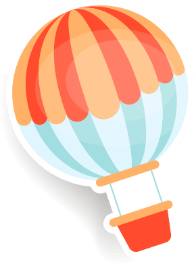 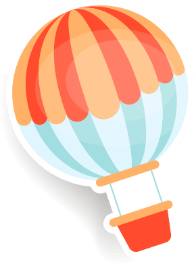 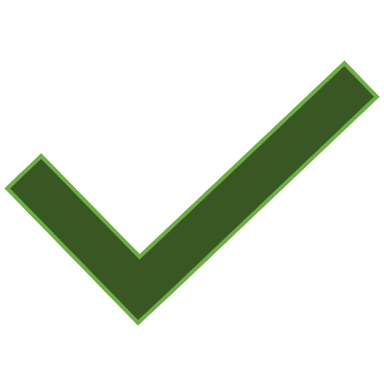 Áo mưa
Ngôi nhà
Cái võng
Chiếc ô
01
2
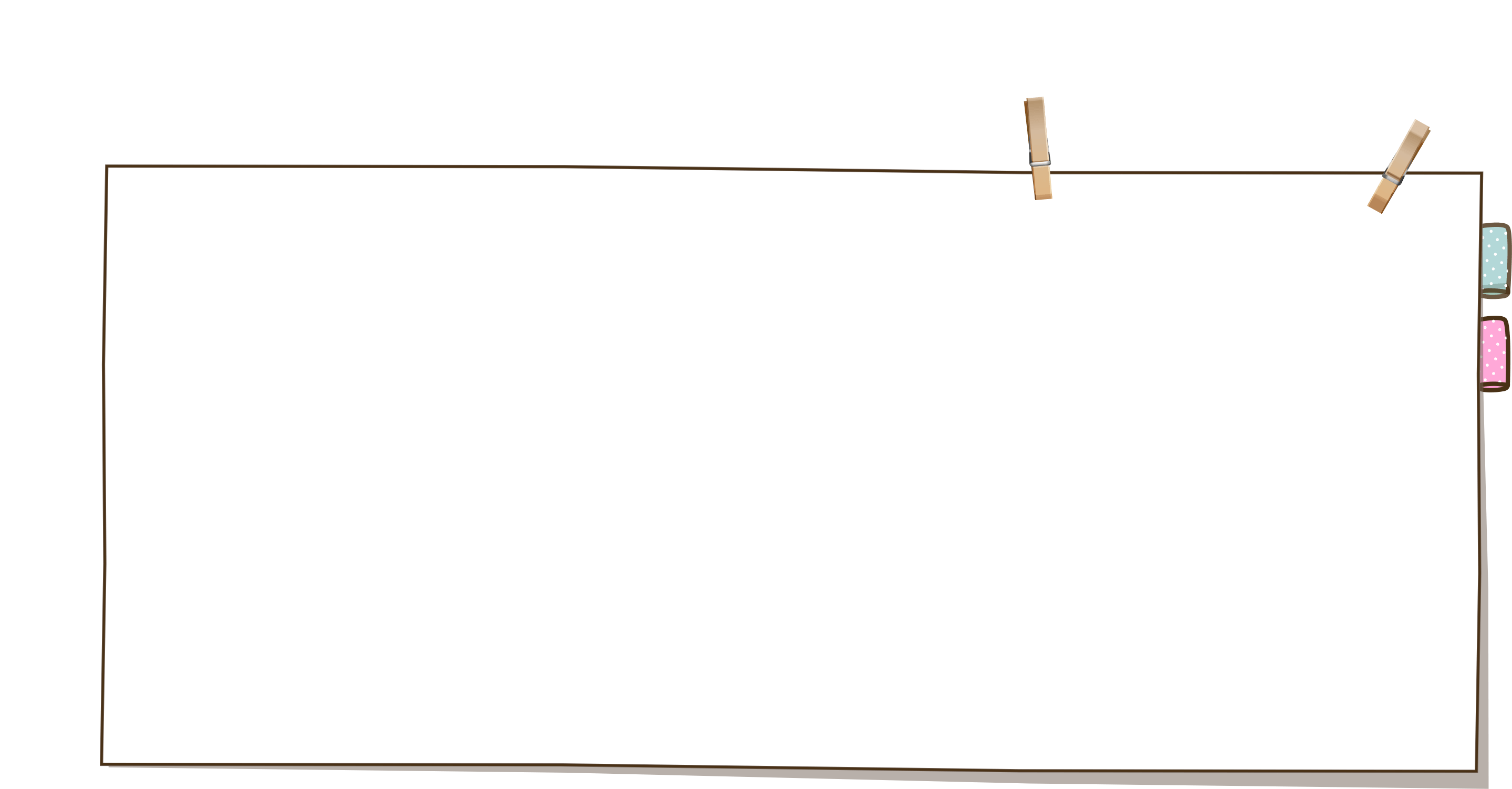 Đọc mẫu
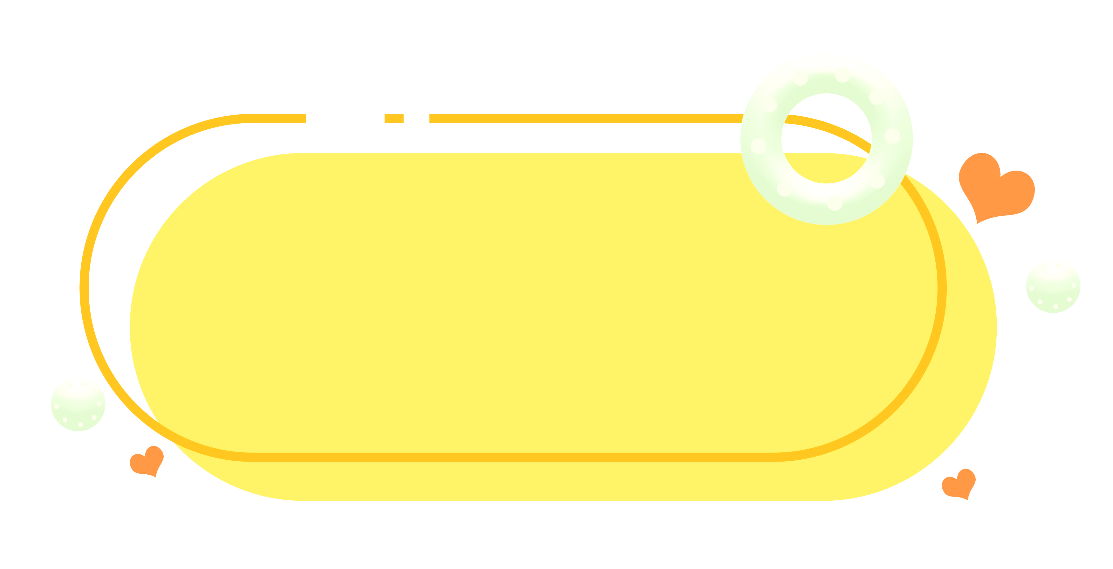 Mắt dõi
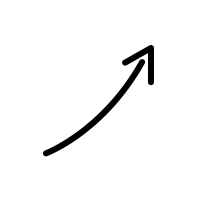 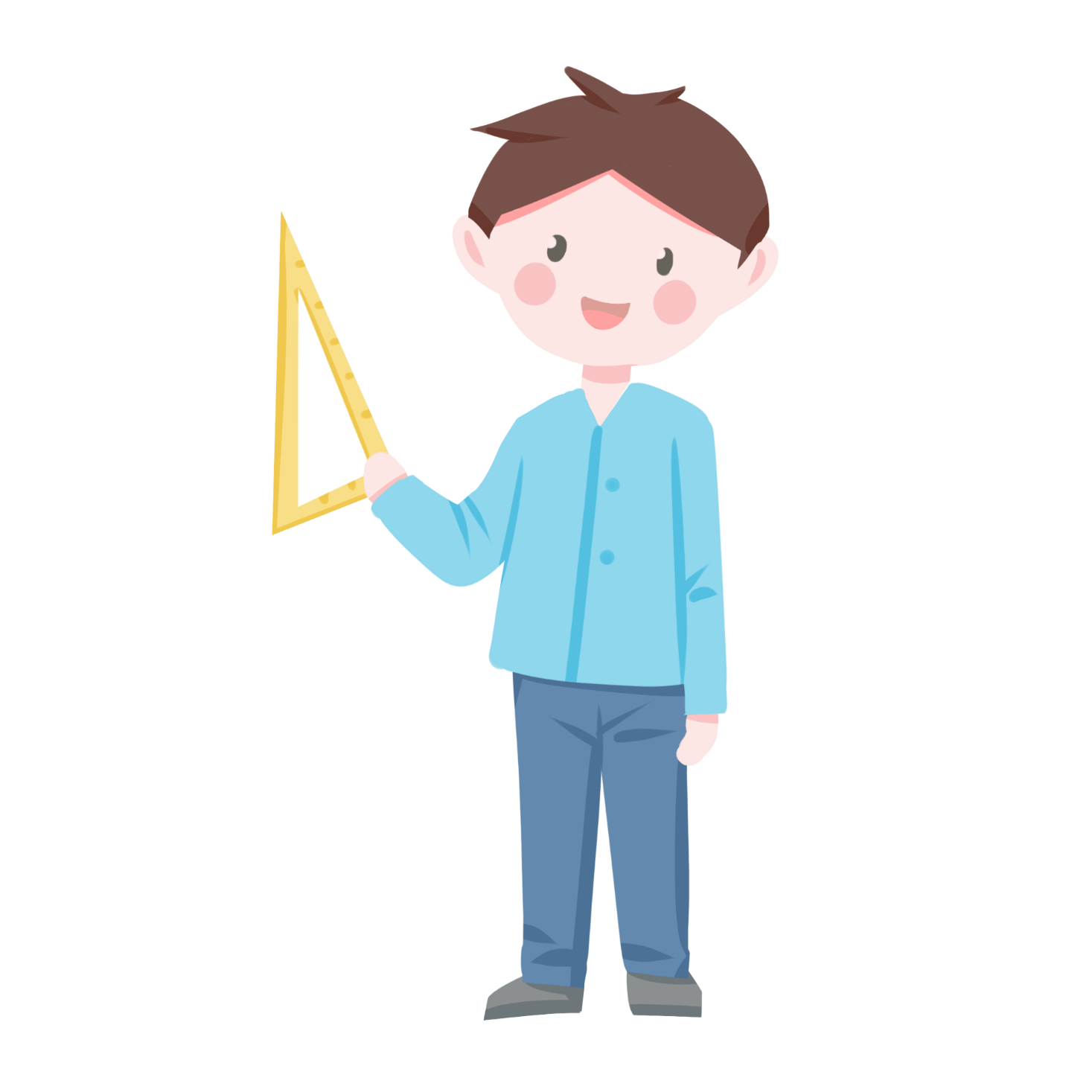 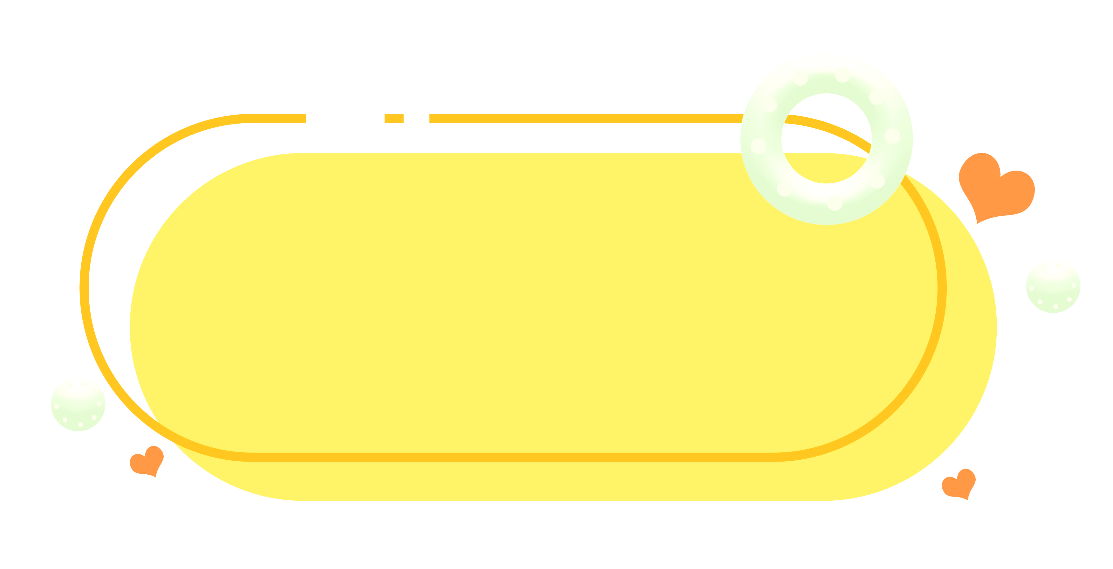 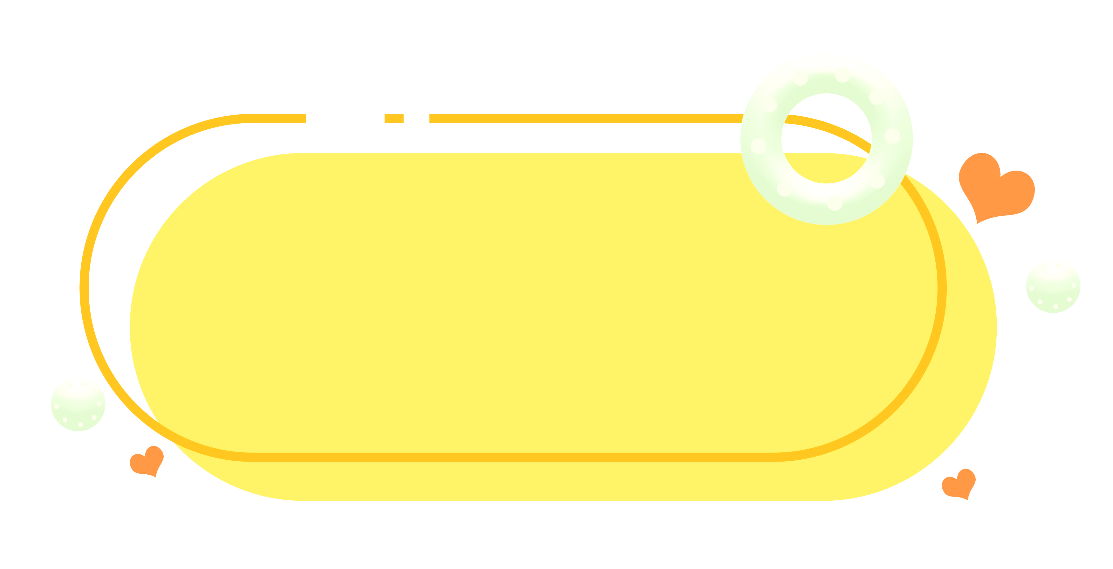 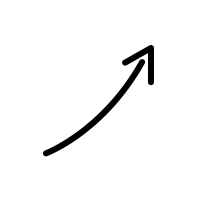 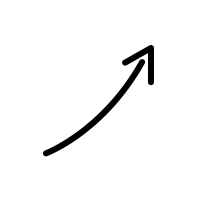 Tai nghe
Tay dò
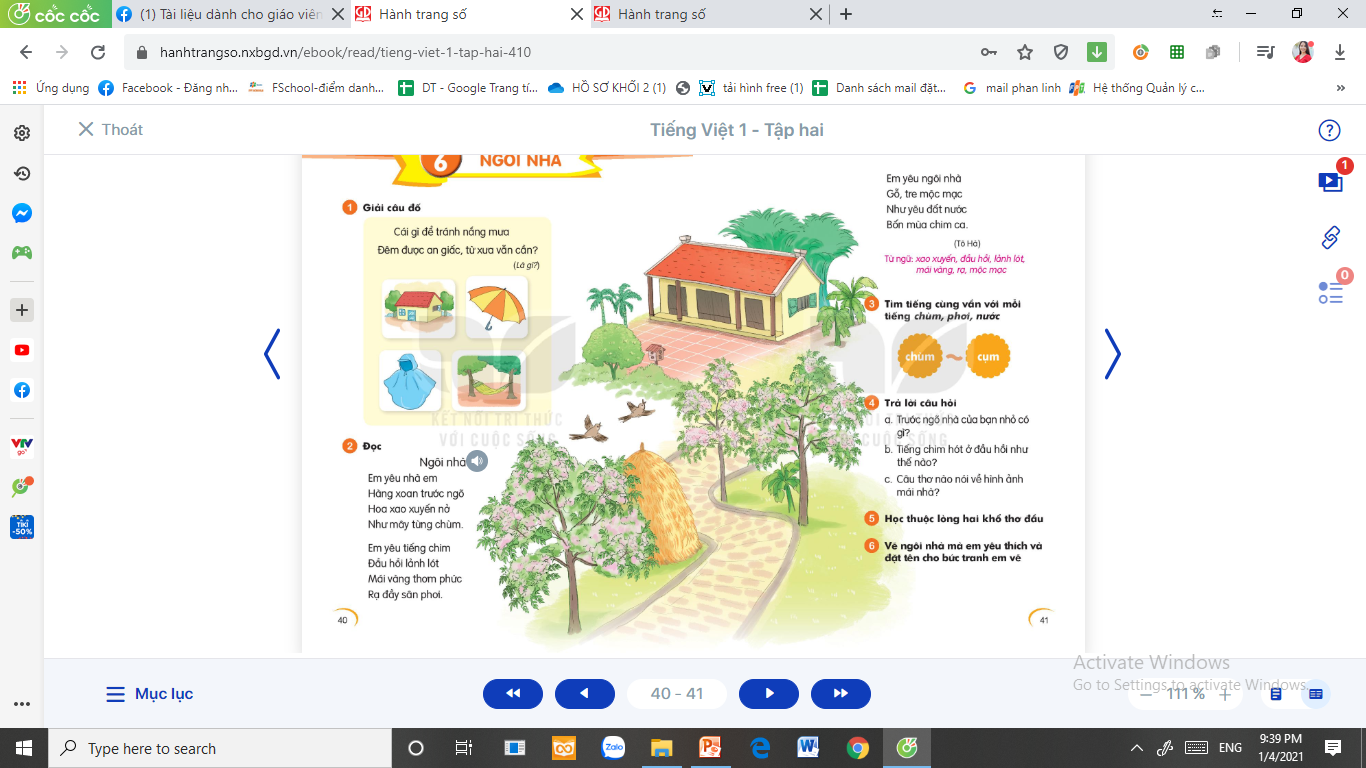 Ngôi nhà
Em yêu nhà em
Hàng xoan trước ngõ
Hoa xao xuyến nở
Như mây từng chùm.

Em yêu tiếng chim
Đầu hồi lảnh lót
Mái vàng thơm phức
Rạ đầy sân phơi.
Em yêu ngồi nhà
Gỗ tre mộc mạc
Như yêu đất nước
Bốn mùa chim ca.
                       (Tô Hà)
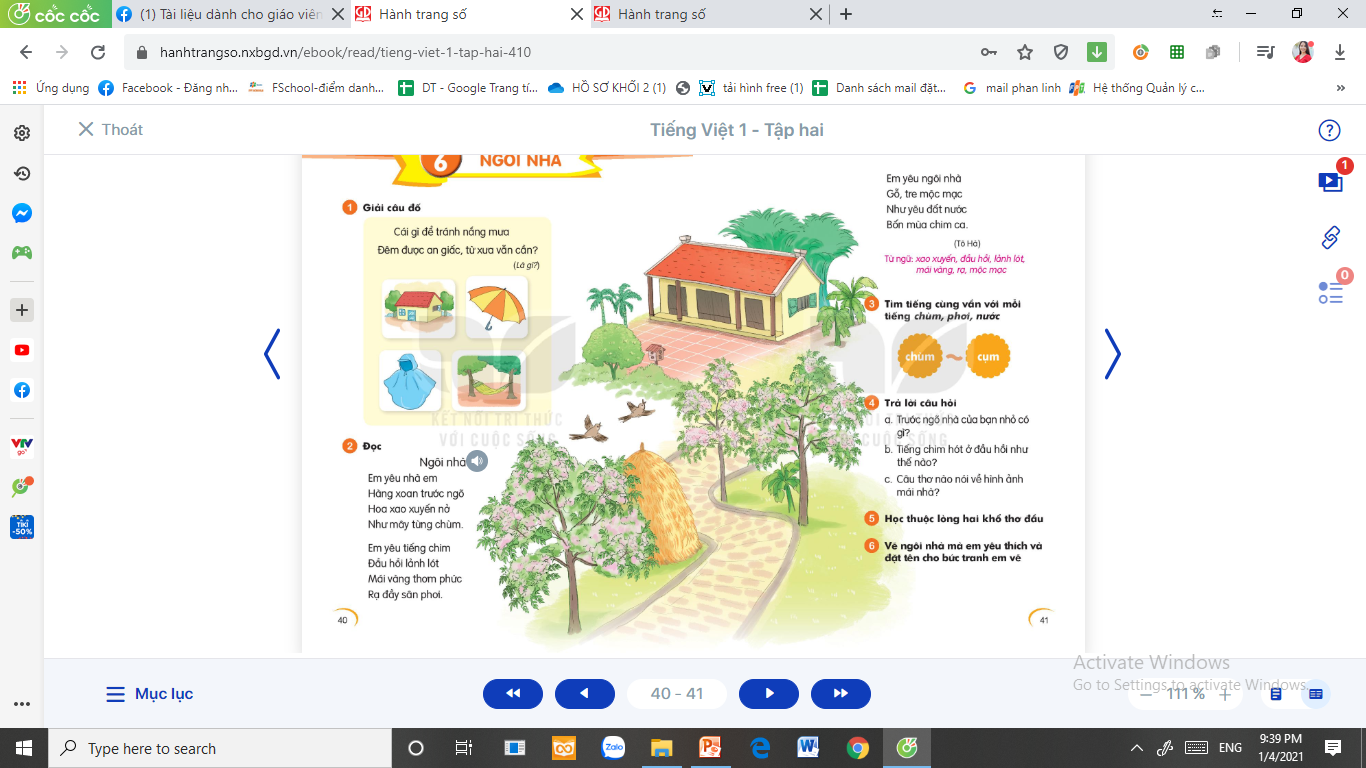 Đọc mẫu
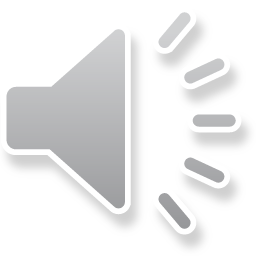 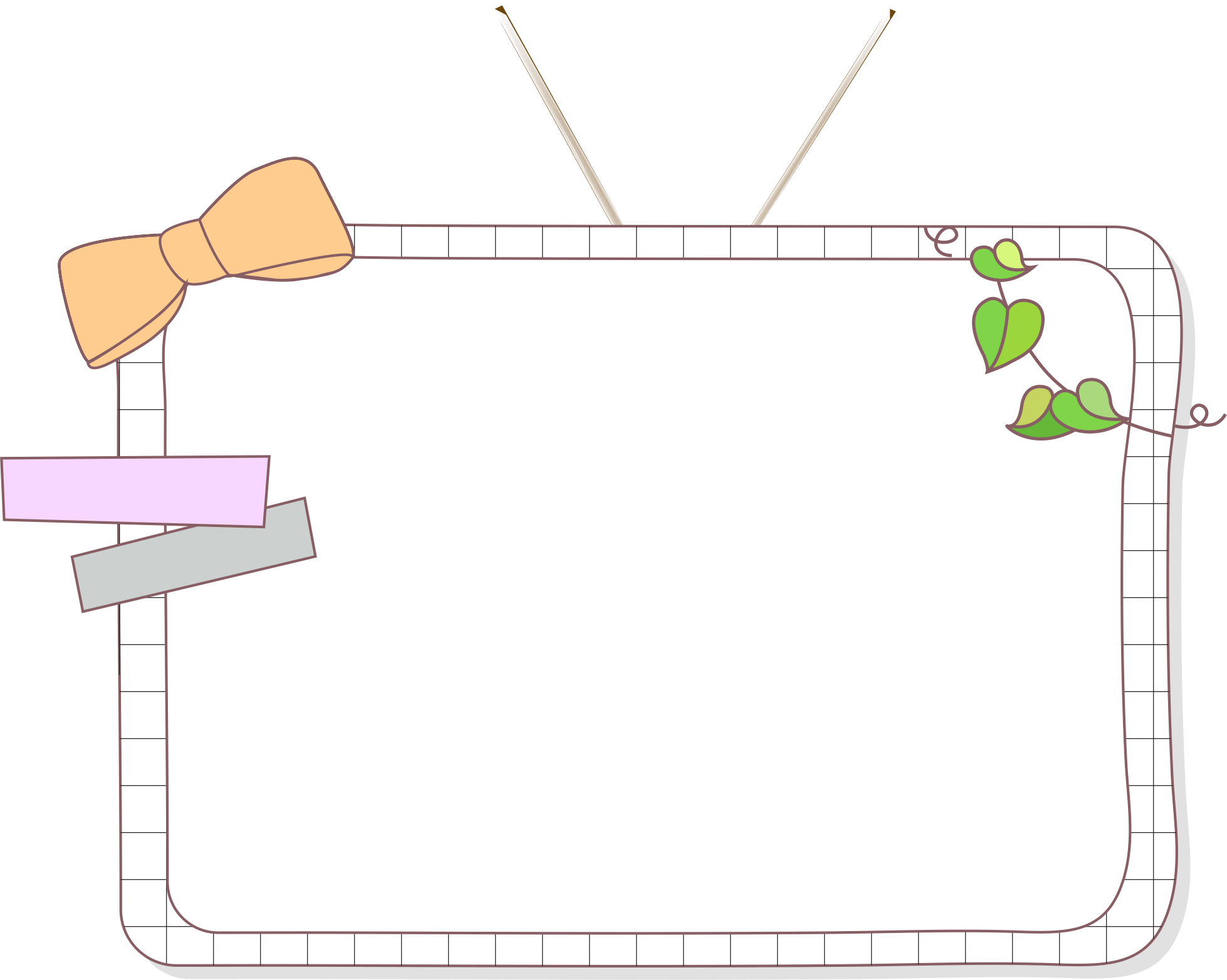 Luyện đọc từ khó
Xao xuyến
Đầu hồi
Lảnh lót
Mái vàng
Rạ
Mộc mạc
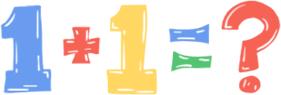 nhà gỗ, nhà tre
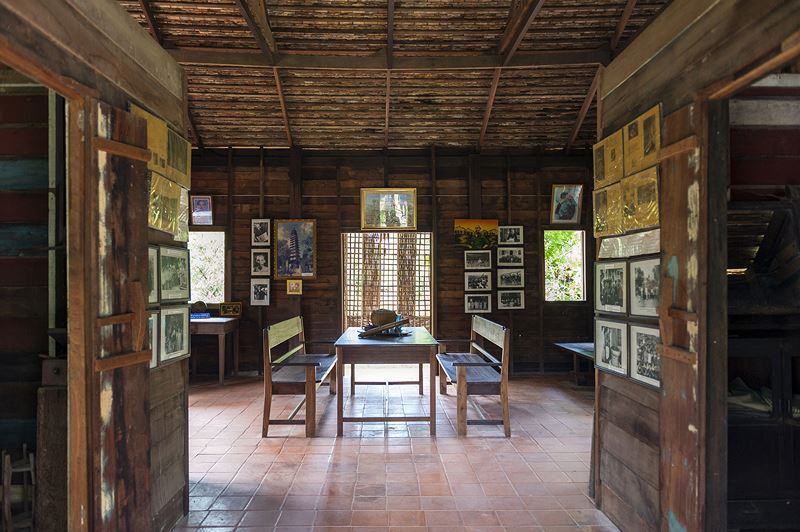 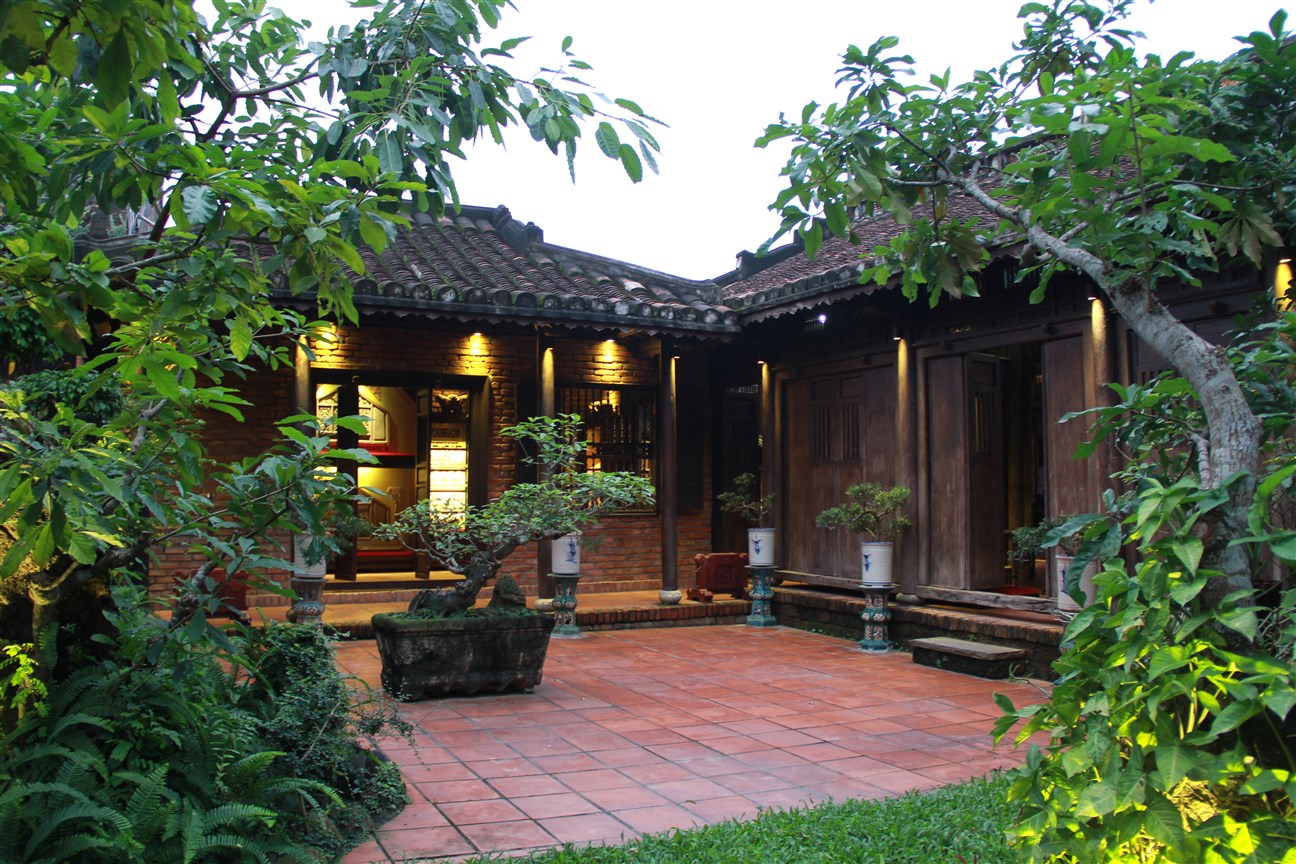 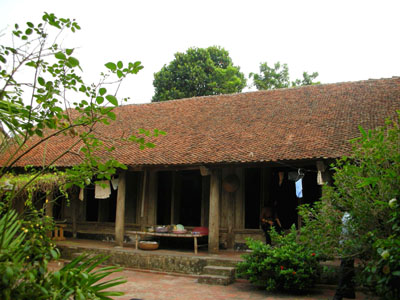 [Speaker Notes: Mộc mạc: giản dị, đơn giản]
hoa xoan
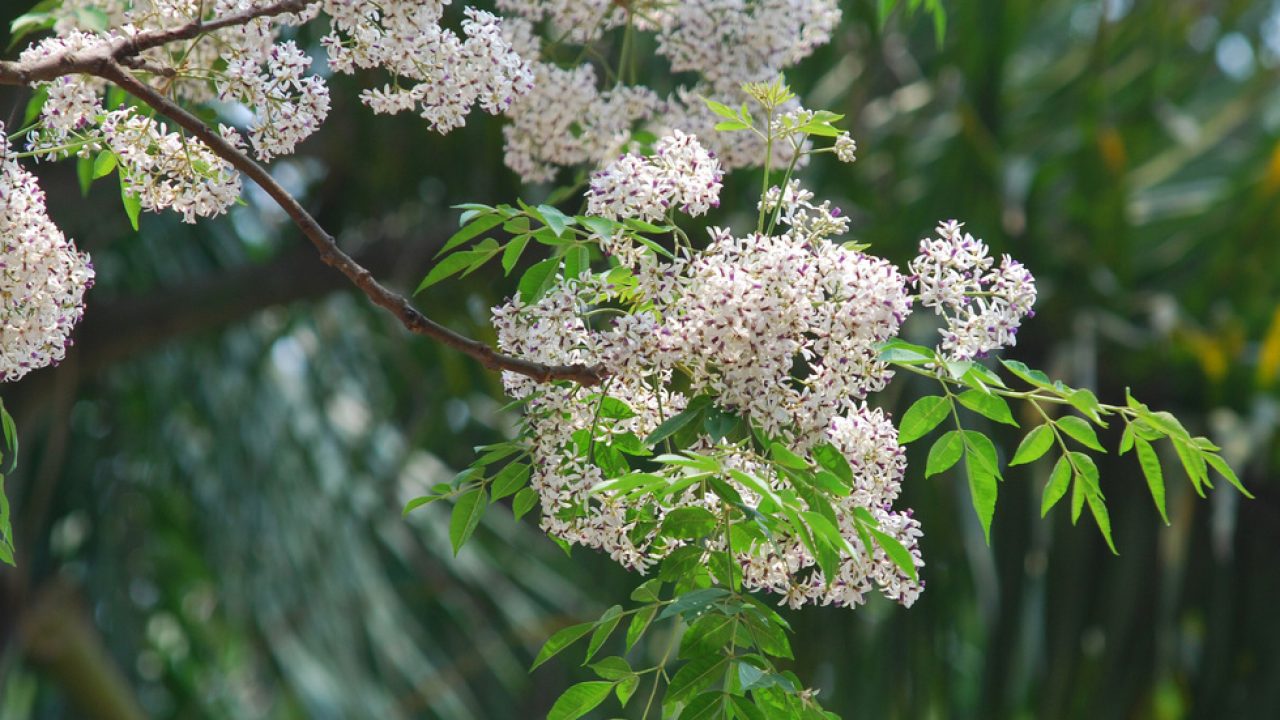 đầu hồi
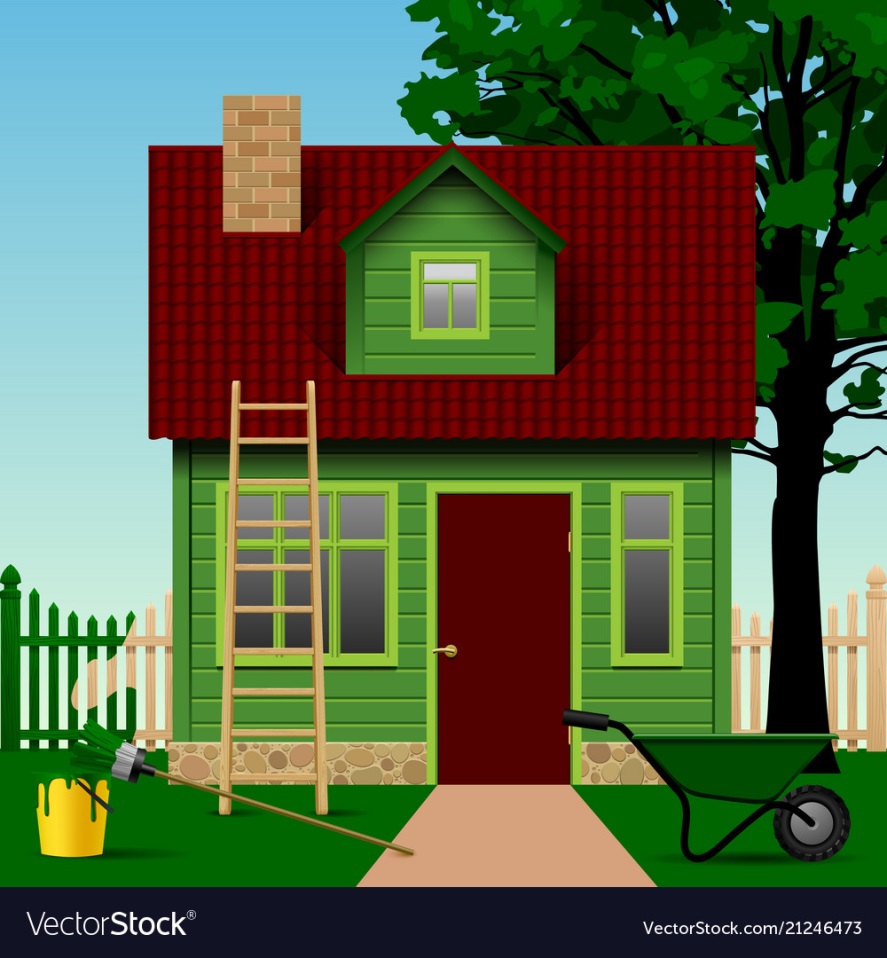 phơi rạ/rơm
mái vàng
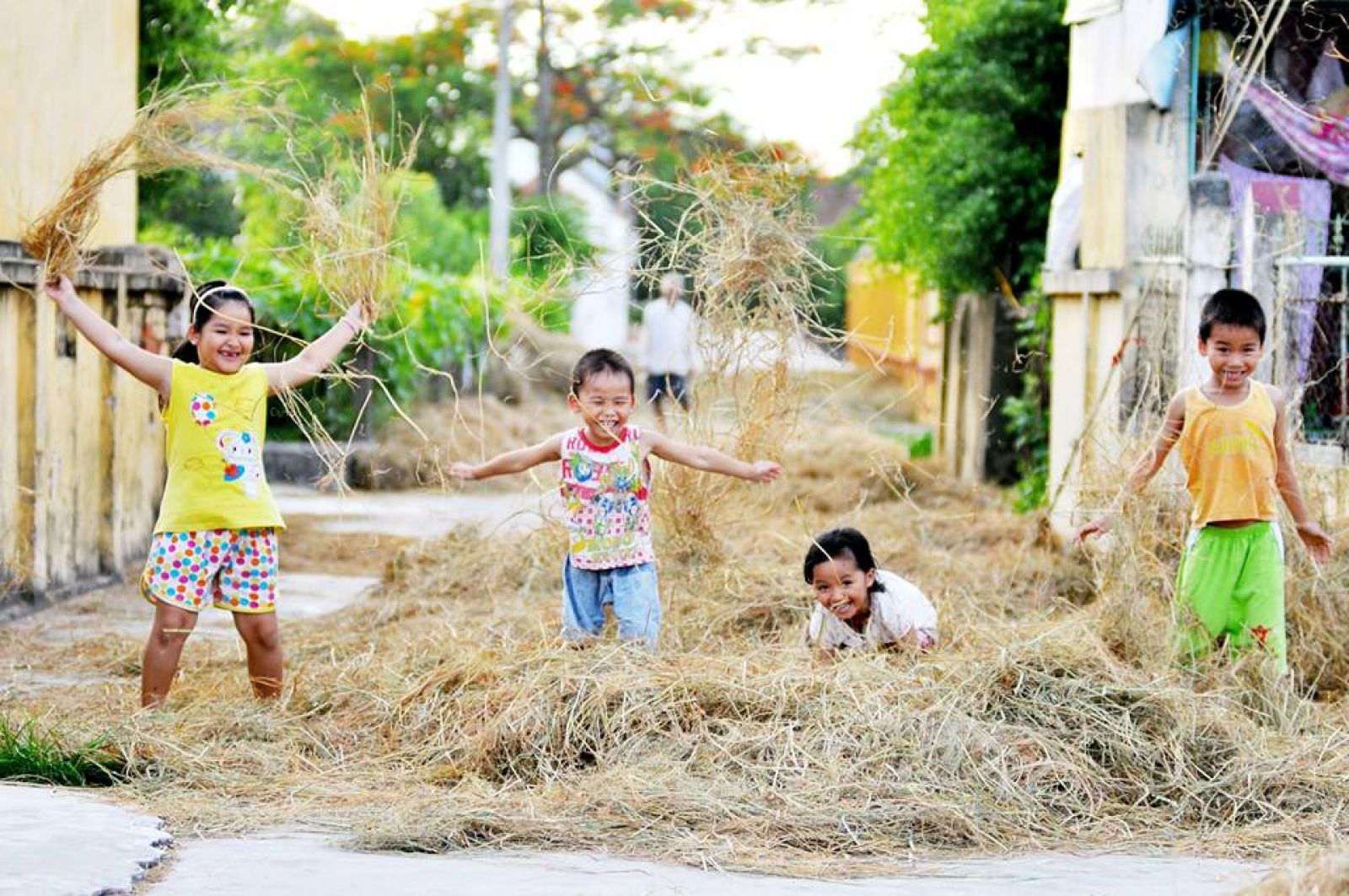 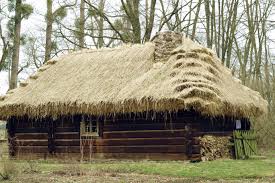 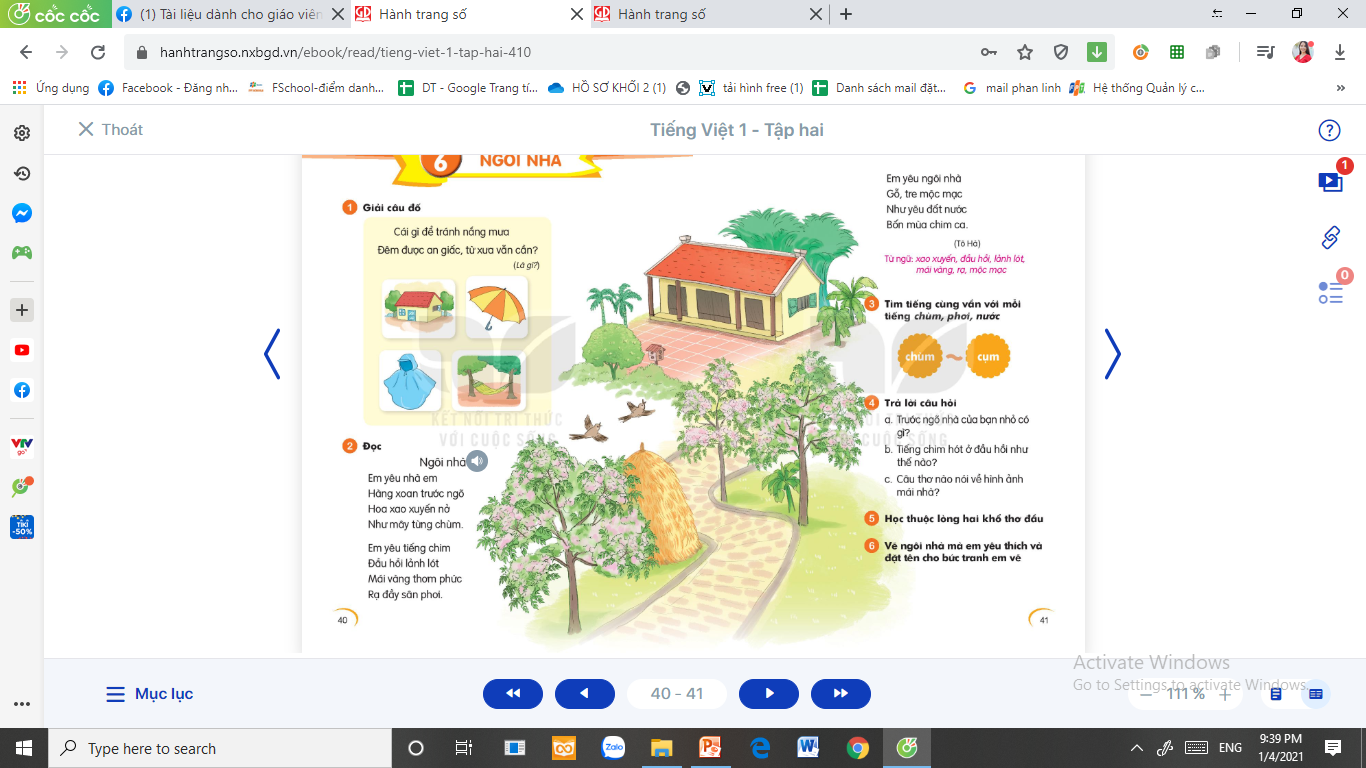 Ngôi nhà
Em yêu nhà em
Hàng xoan trước ngõ
Hoa xao xuyến nở
Như mây từng chùm.

Em yêu tiếng chim
Đầu hồi lảnh lót
Mái vàng thơm phức
Rạ đầy sân phơi.
Em yêu ngồi nhà
Gỗ tre mộc mạc
Như yêu đất nước
Bốn mùa chim ca.
                       (Tô Hà)
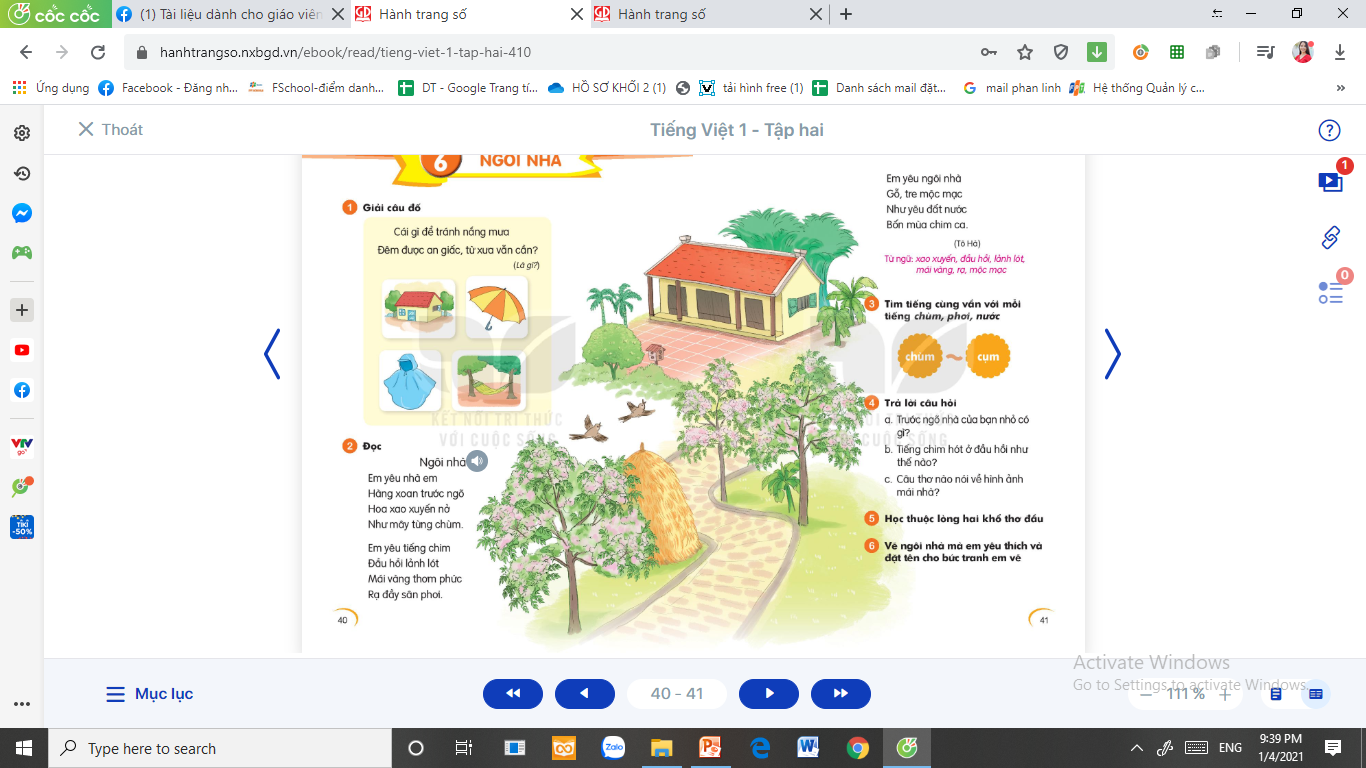 Đọc nối tiếp câu
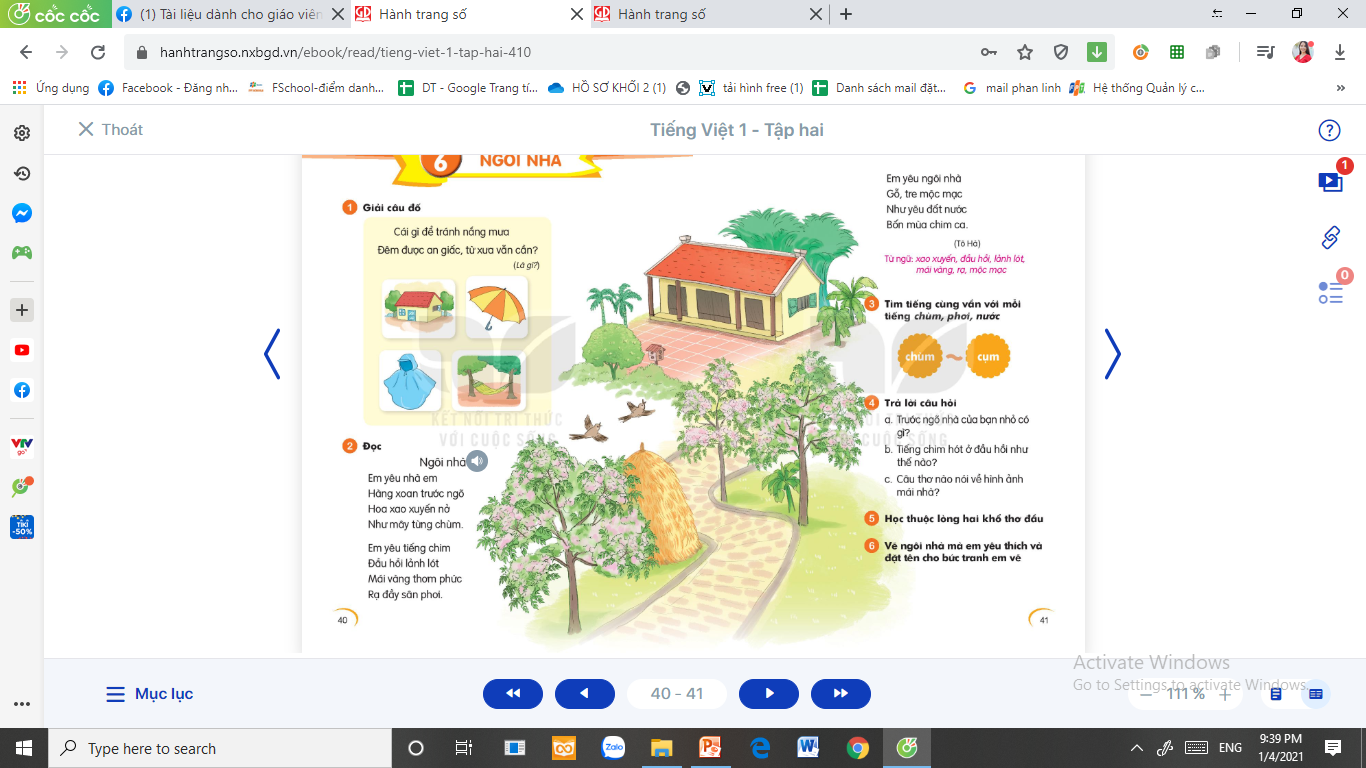 Ngôi nhà
Em yêu nhà em
Hàng xoan trước ngõ
Hoa xao xuyến nở
Như mây từng chùm.

Em yêu tiếng chim
Đầu hồi lảnh lót
Mái vàng thơm phức
Rạ đầy sân phơi.
Em yêu ngồi nhà
Gỗ tre mộc mạc
Như yêu đất nước
Bốn mùa chim ca.
                       (Tô Hà)
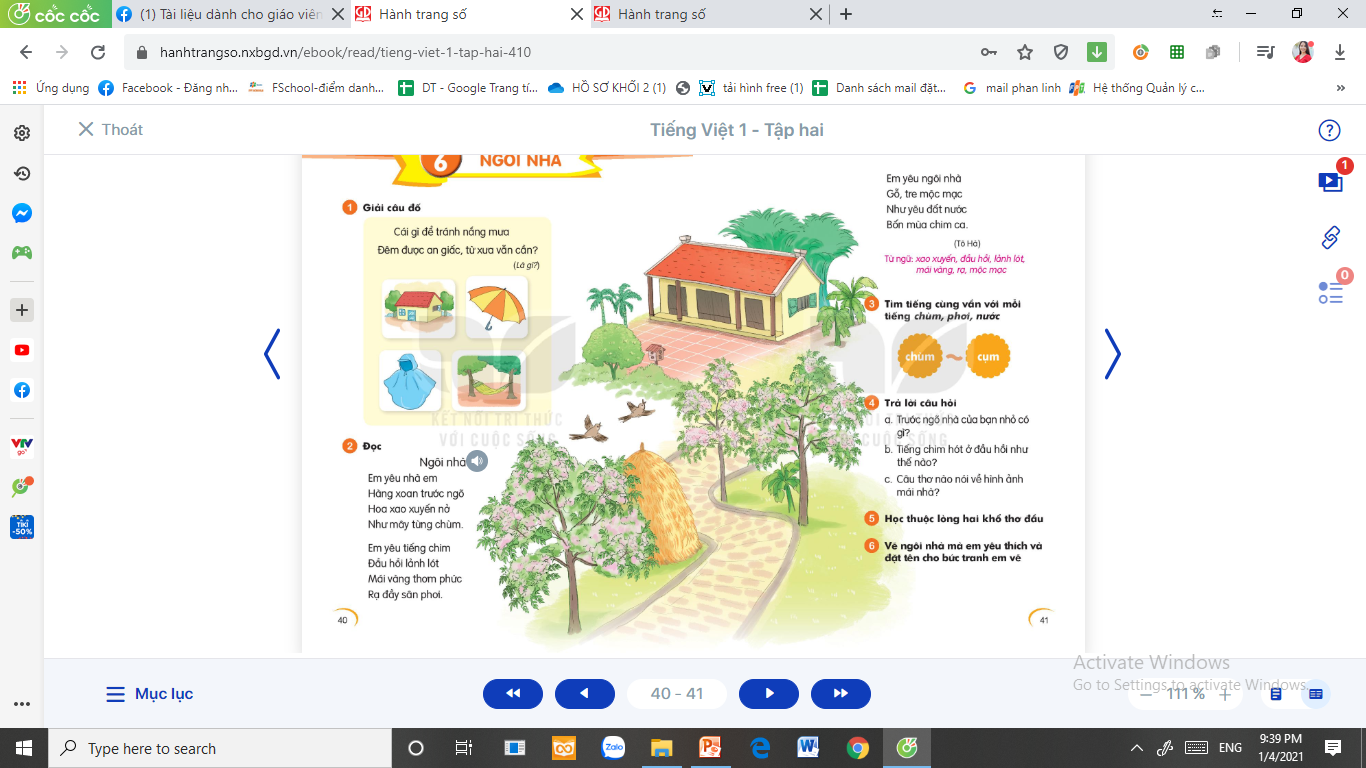 Đọc nối tiếp khổ thơ
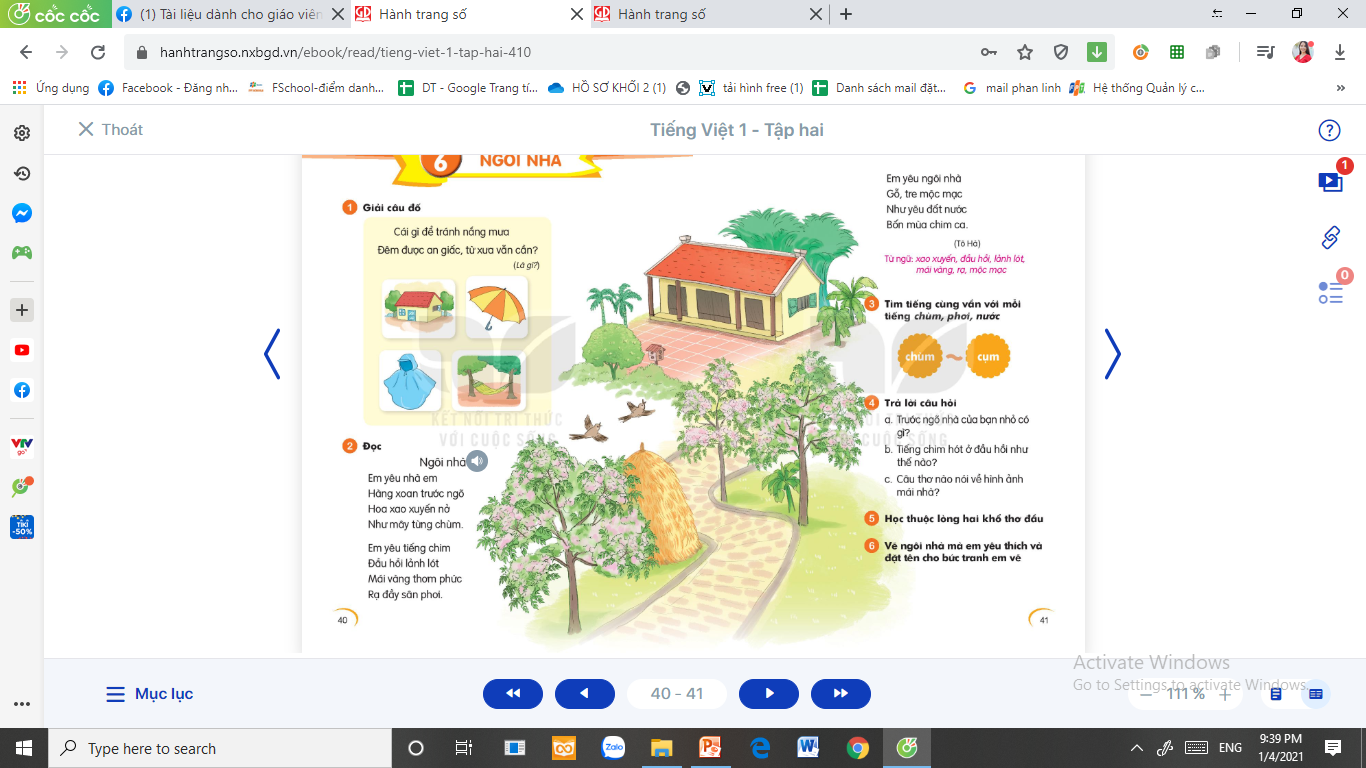 Ngôi nhà
Em yêu nhà em
Hàng xoan trước ngõ
Hoa xao xuyến nở
Như mây từng chùm.

Em yêu tiếng chim
Đầu hồi lảnh lót
Mái vàng thơm phức
Rạ đầy sân phơi.
Em yêu ngôi nhà
Gỗ tre mộc mạc
Như yêu đất nước
Bốn mùa chim ca.
                       (Tô Hà)
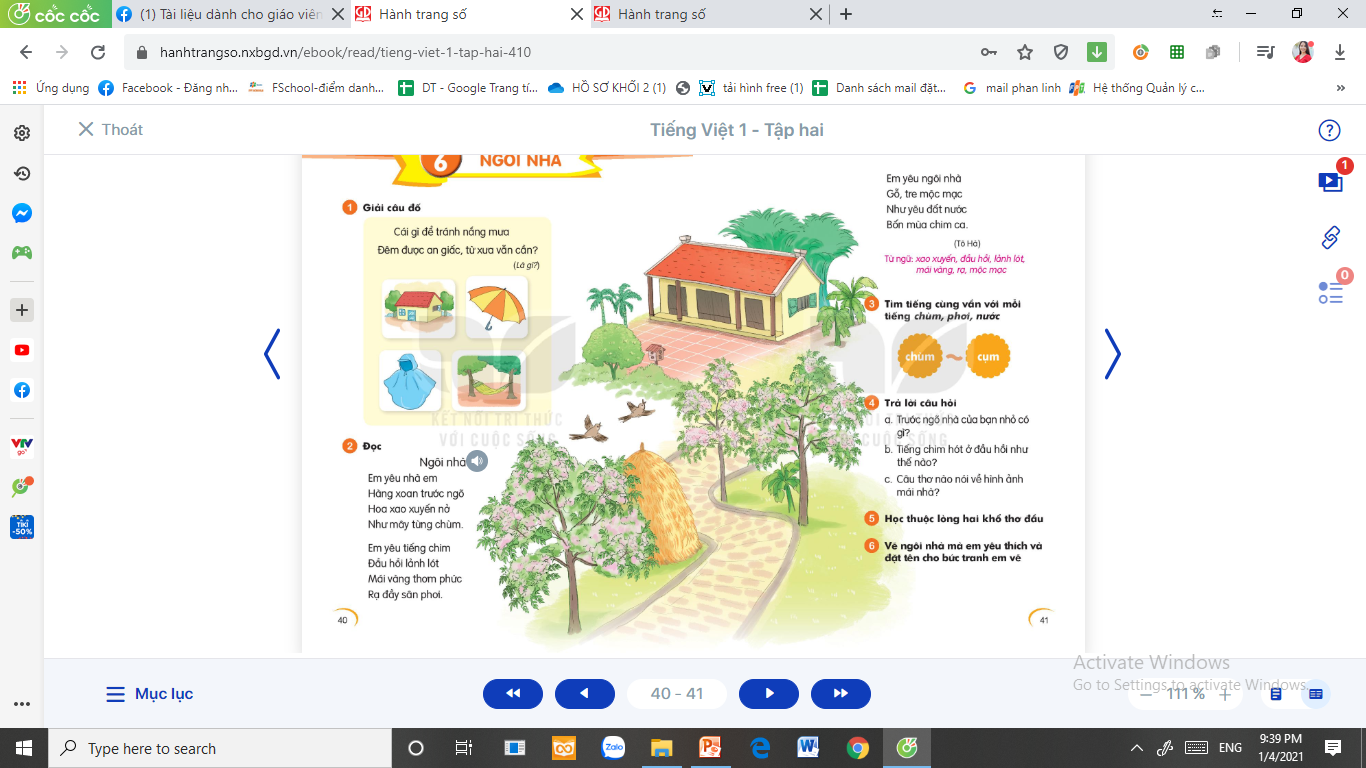 Đọc toàn bài
Tìm tiếng cùng vần với mỗi tiếng chùm, phơi, nước
phơi
chùm
nước
được
lúm
hùm
chơi
lược
um
đợi
thước
bới
Trả lời câu hỏi
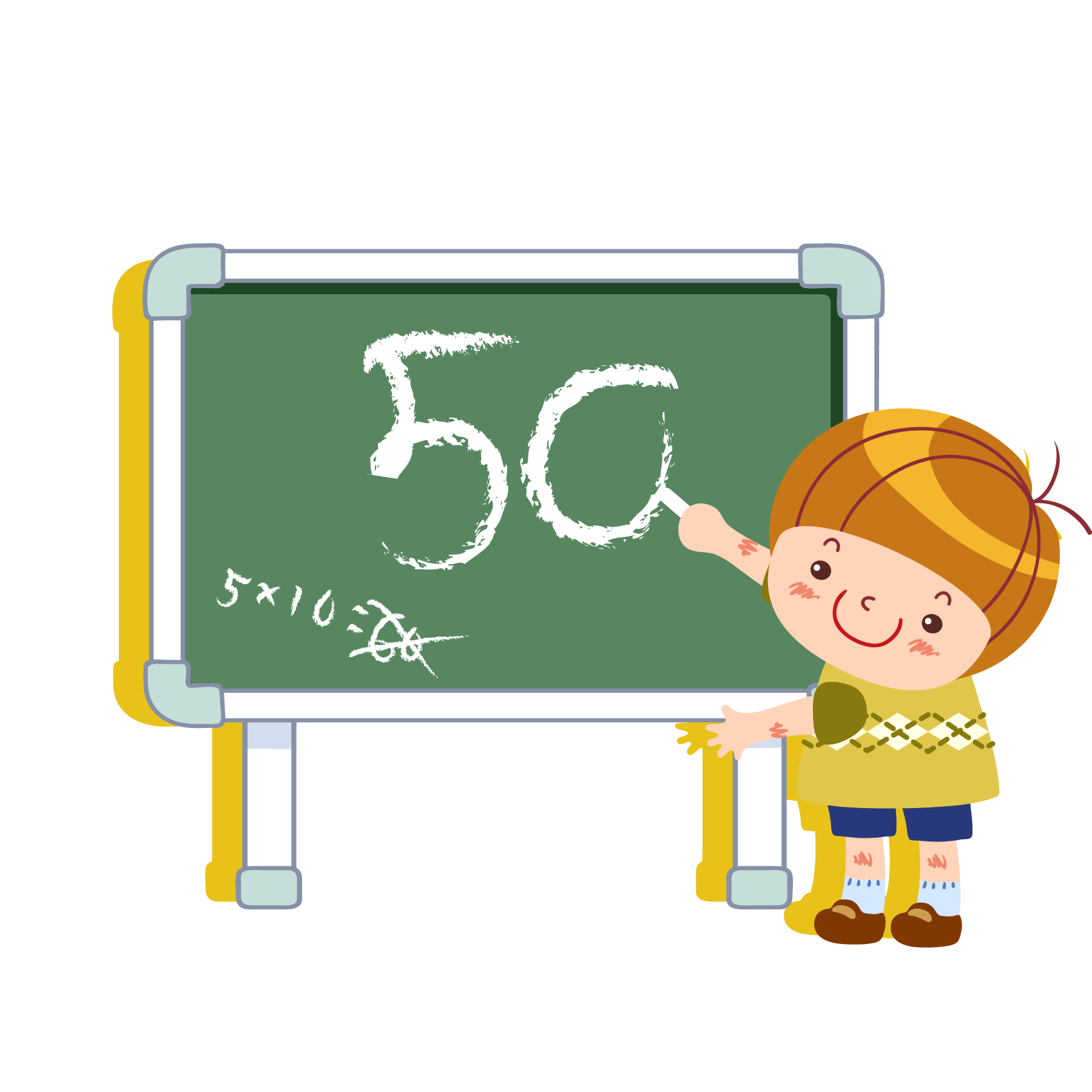 a. Trước ngõ nhà của bạn nhỏ có gì?
Trước ngõ nhà bạn nhỏ có hàng xoan
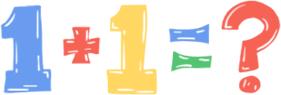 Trả lời câu hỏi
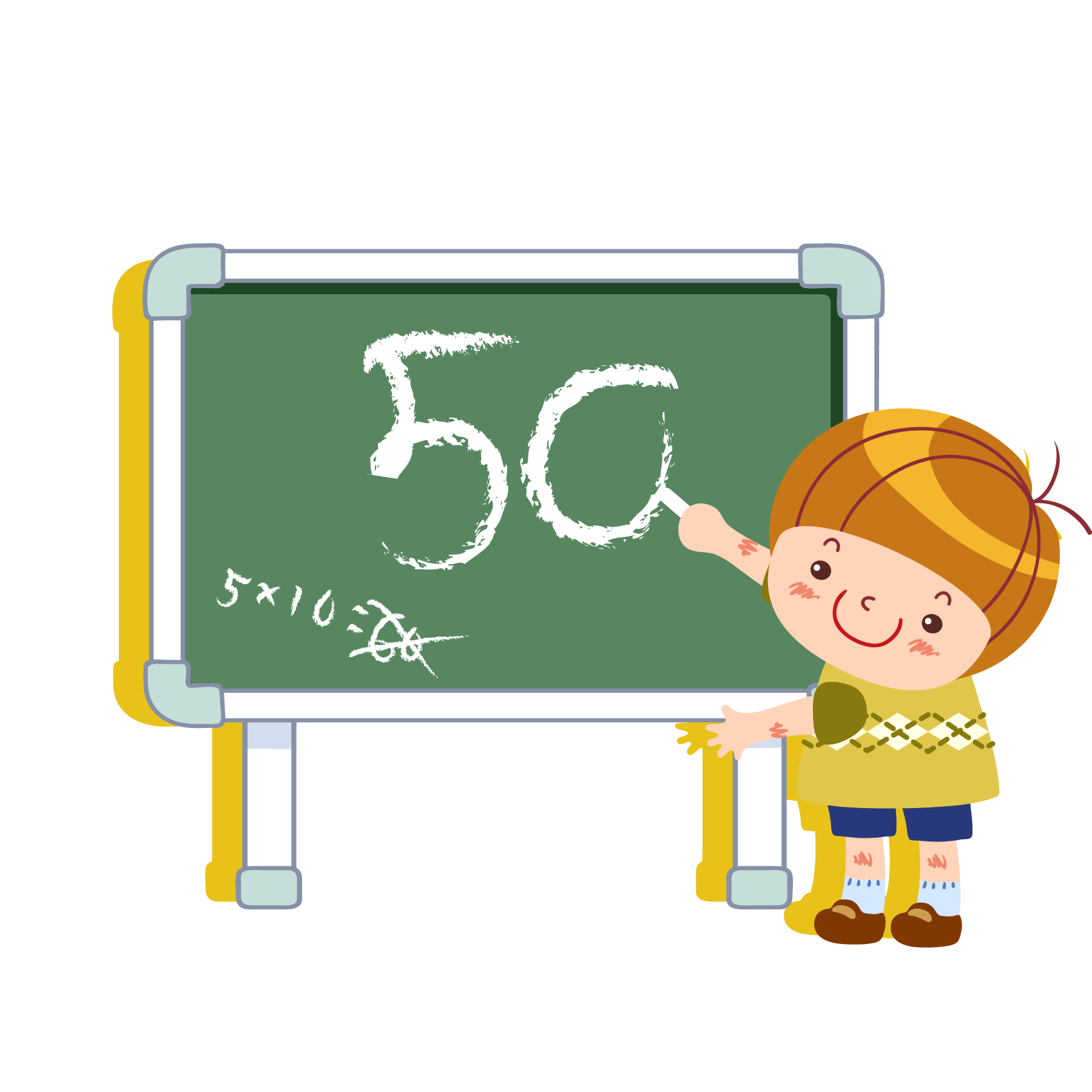 b. Tiếng chim hót ở đầu hồi như thế nào ?
Tiếng chim hót đầu hồi lảnh lót
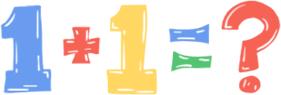 Trả lời câu hỏi
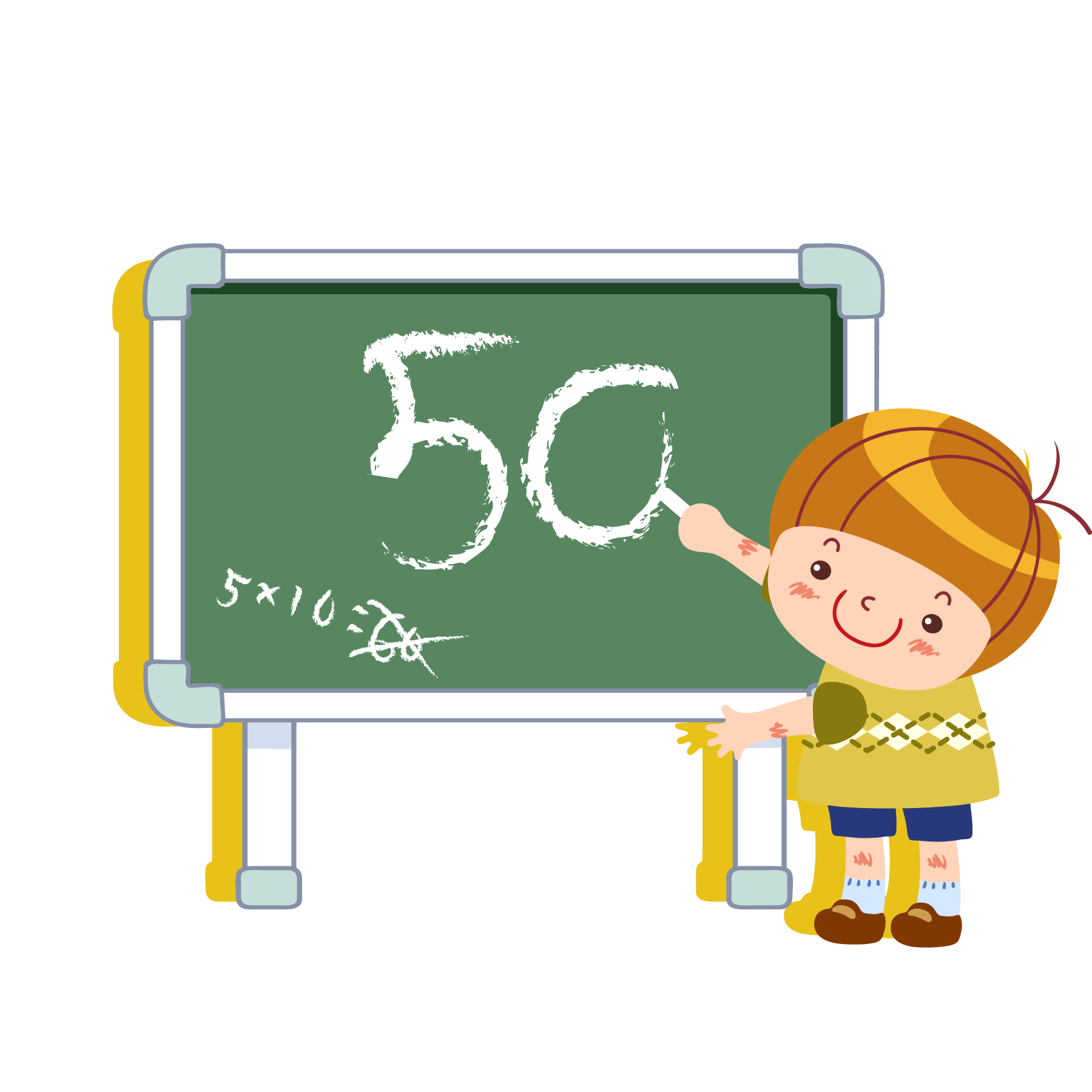 c. Câu thơ nào nói về hình ảnh mái nhà?
Mái vàng thơm phức
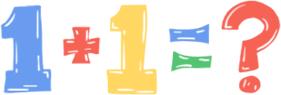 Học thuộc lòng khổ thơ đầu
01
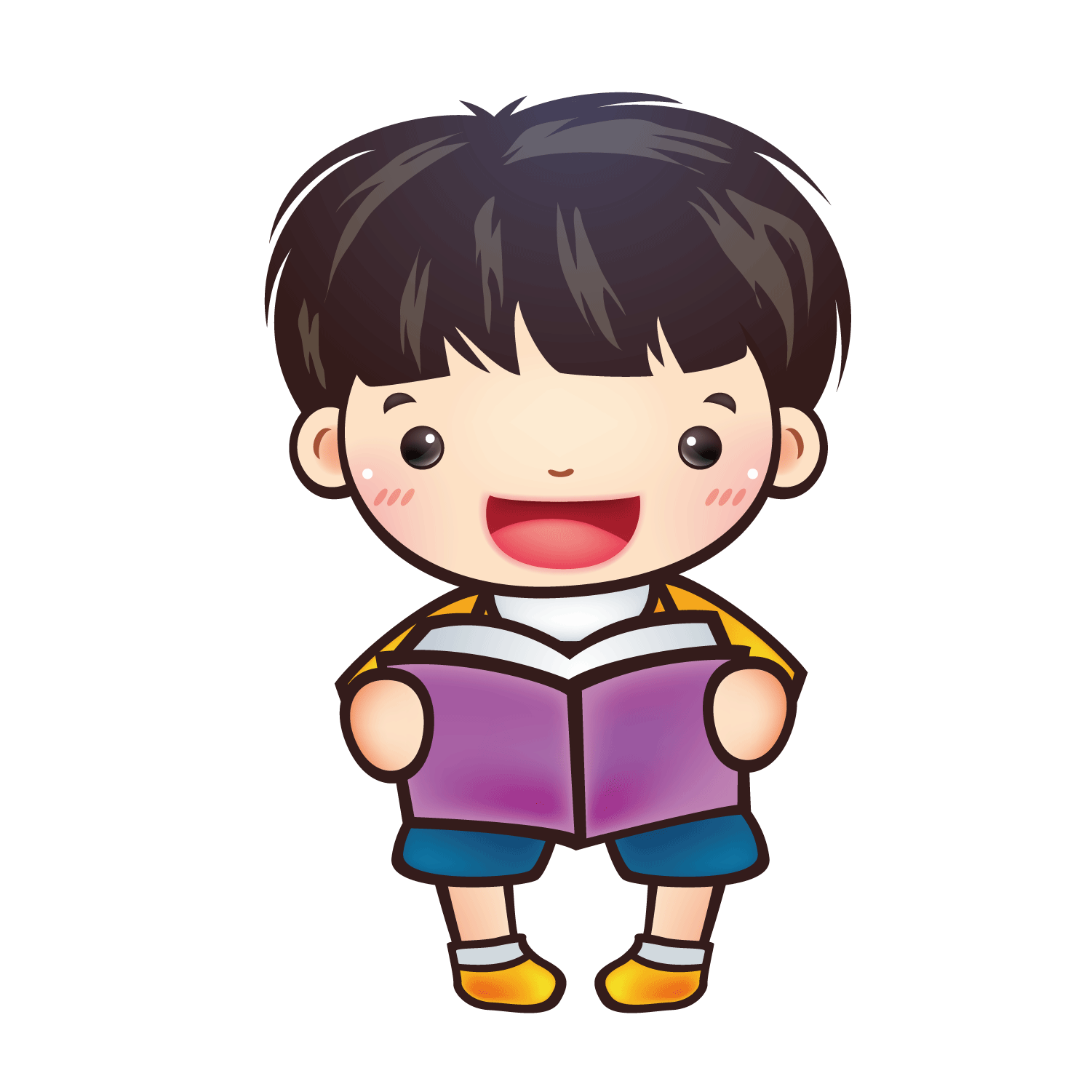 Em yêu nhà em
Hàng xoan trước ngõ
Hoa xao xuyến nở
Như mây từng chùm.
05
Thiết kế : Hương Thảo – tranthao121004@gmail.com
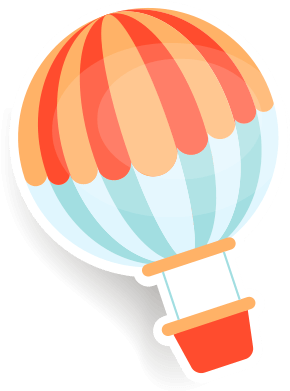 Vẽ ngôi nhà em yêu thích và đặt tên cho bức tranh em vẽ
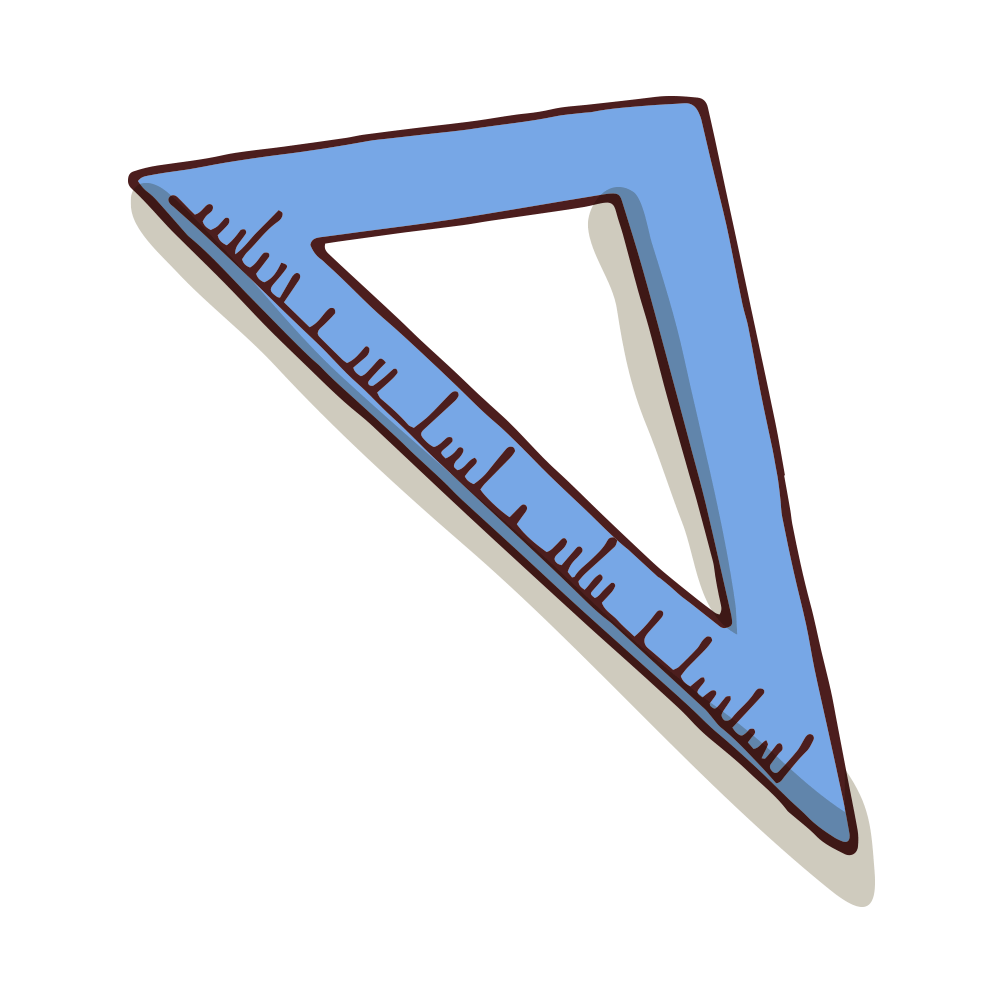 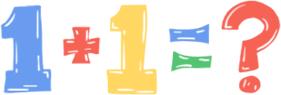 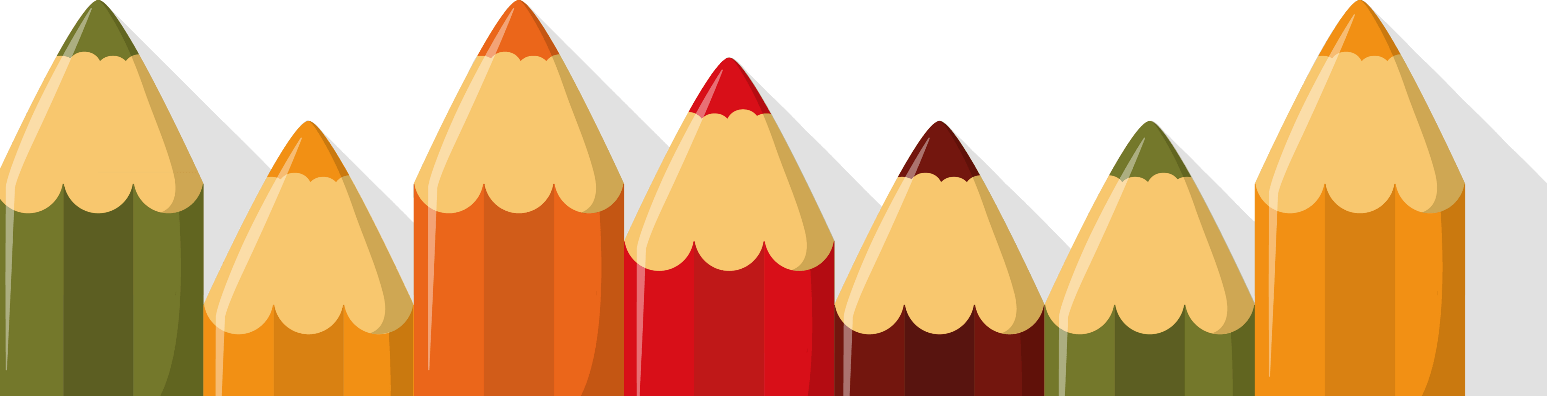 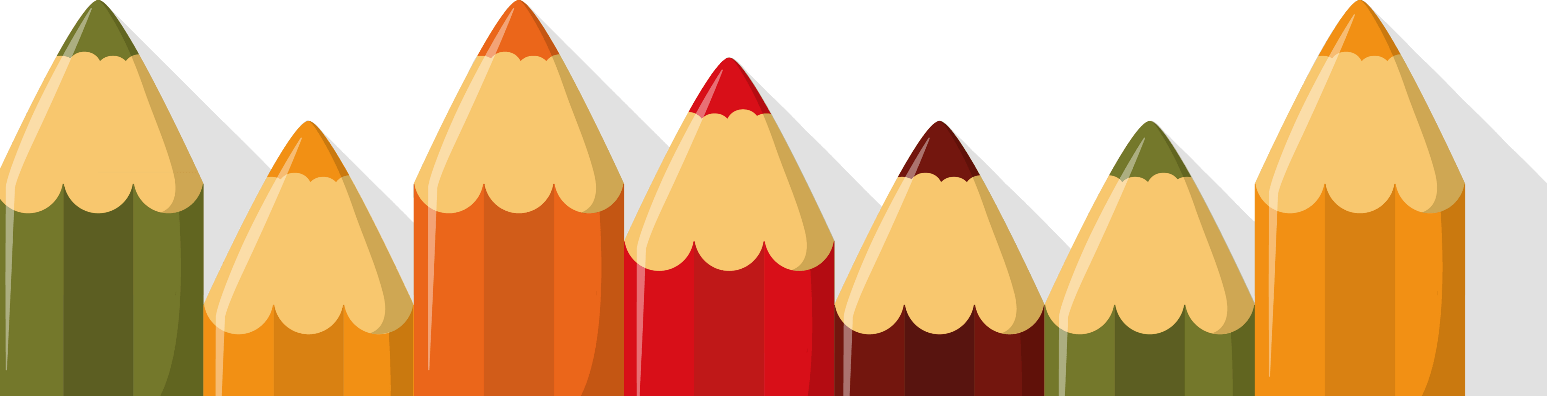 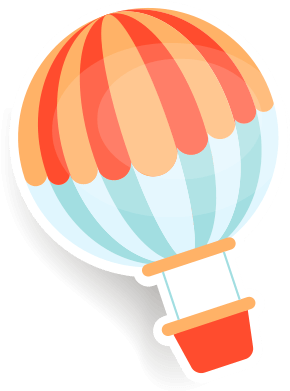 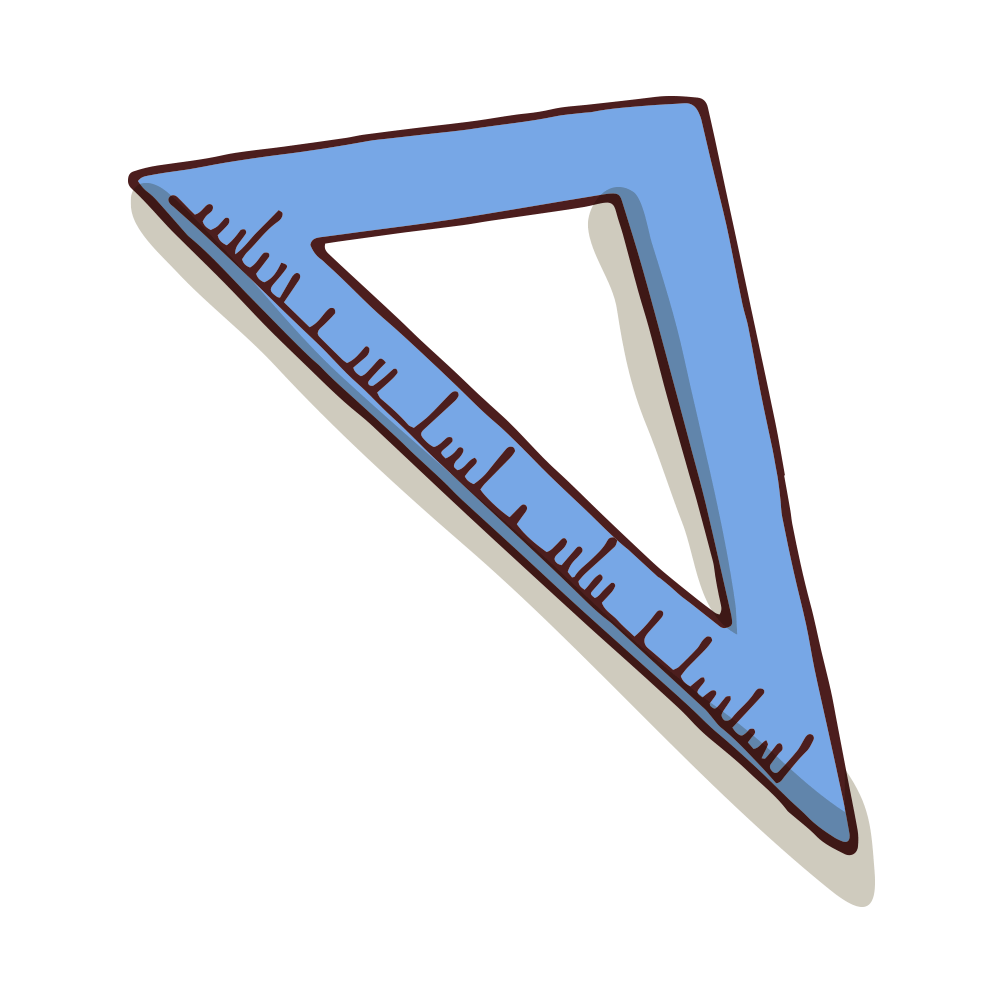 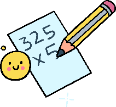 Chào tạm biệt các em!
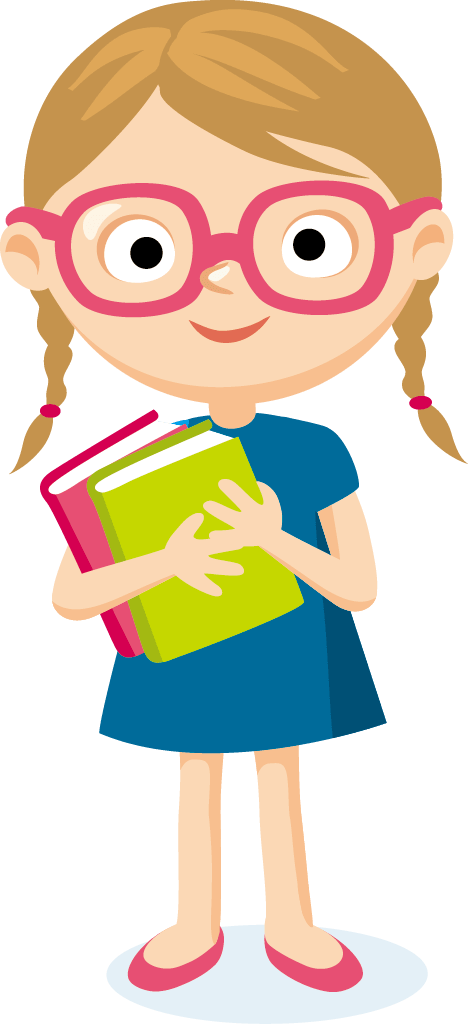 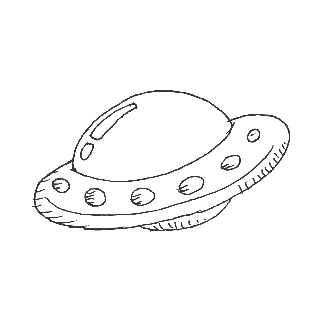 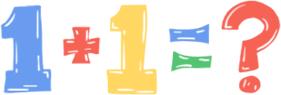 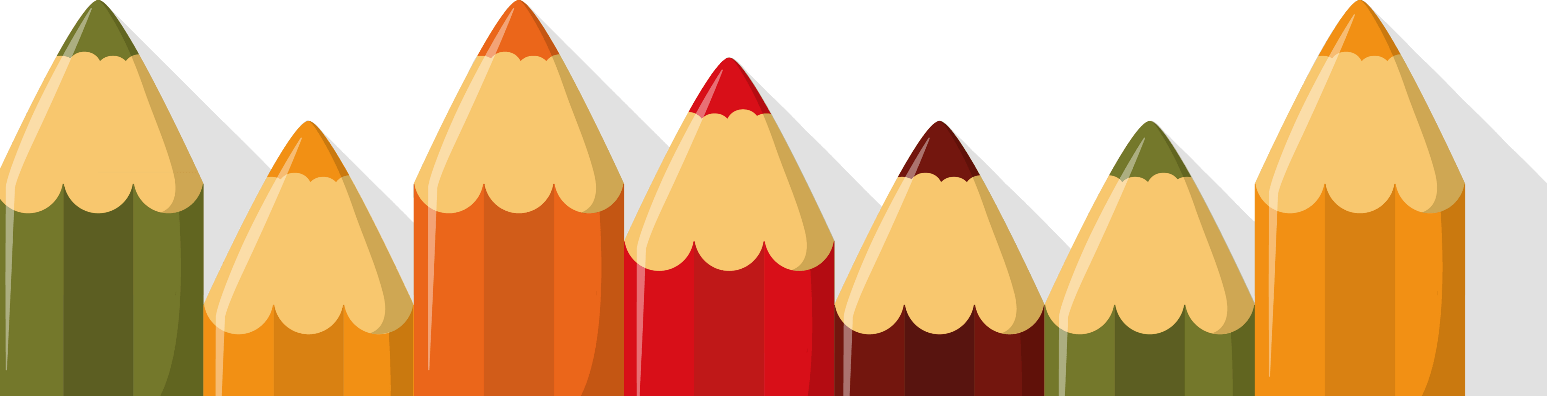 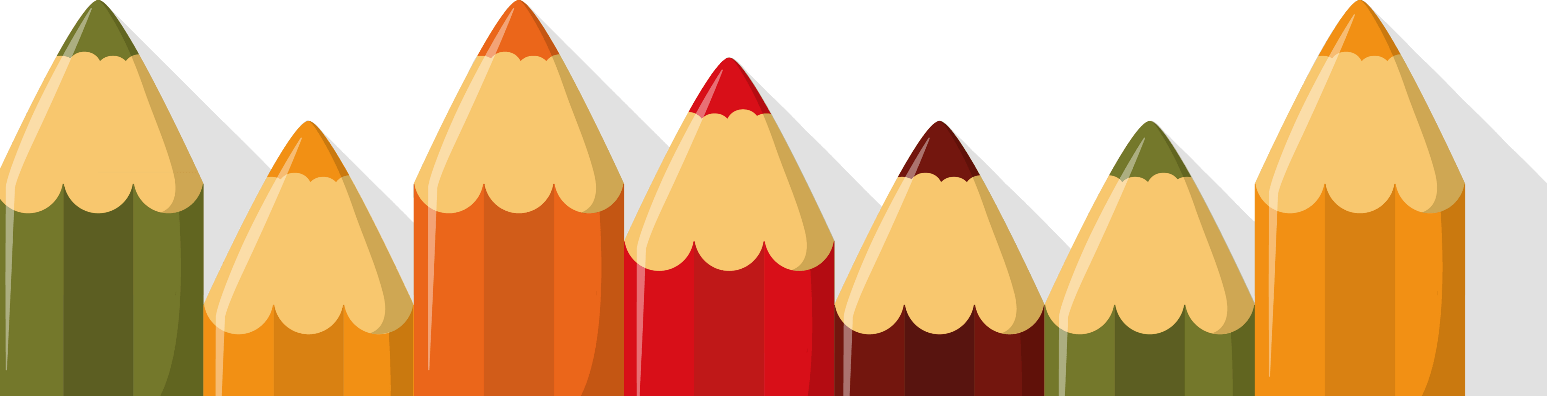